Гигиена органов дыхания
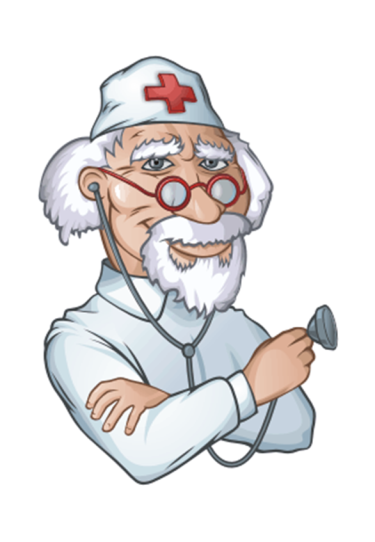 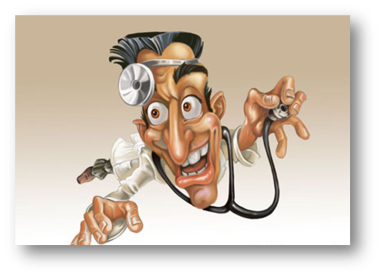 Актуализация знаний
Выполните в рабочей тетради задание 144 (с. 94)
Расскажите о дыхательных движениях
Выполните лабораторную работу 149 (рабочая тетрадь, с. 95)
Что такое ЖЕЛ? Объясните это понятие.
Как осуществляется регуляция дыхания?
Разберем вопросы:
Воздушная среда жилых помещений
Болезни органов дыхания
Гигиена органов дыхания
Первая доврачебная помощь при остановке дыхания
Курение и дыхание
Д/З
Воздушная среда жилых помещений
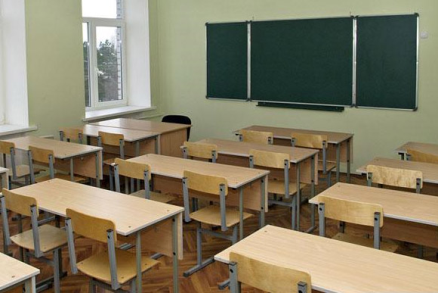 Важно!

Проветривание
Влажная уборка
Зеленые растения
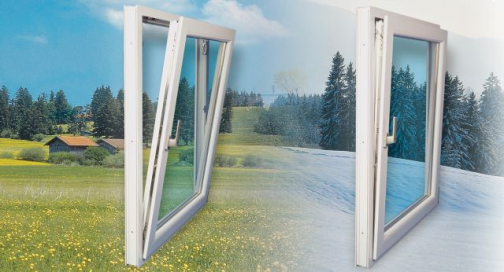 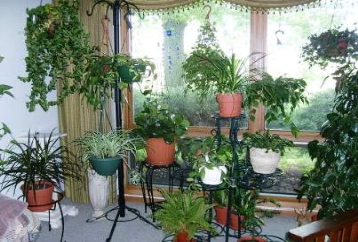 Д/З
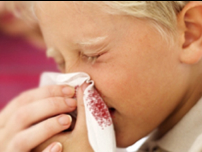 Болезни органов дыхания
Важно: 
передаются воздушно-капельным путем
флюорография

Готовим сообщения:
Бронхит
Грипп (с. 269)
Бронхиальная астма
Туберкулез (с. 269)
Рак органов дыхания
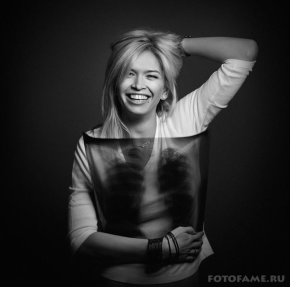 Д/З
Гигиена органов дыхания
Соблюдение санитарных норм
Индивидуальные средства защиты
Закаливание! (с. 274-277)
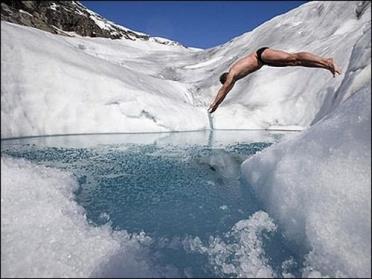 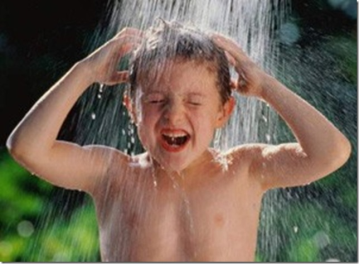 Д/З
Первая помощь при остановке дыхания
Причины остановки дыхания:
Утопление
Электрошок
Удушье
Сдавливание грудной клетки

См. с.262-264
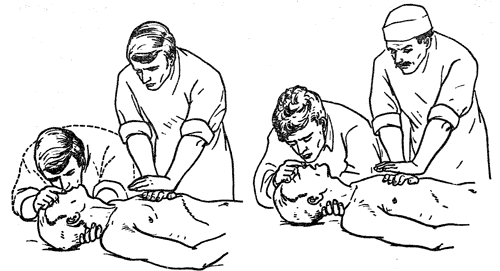 Д/З
Курение и дыхание
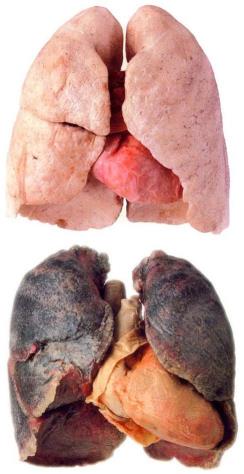 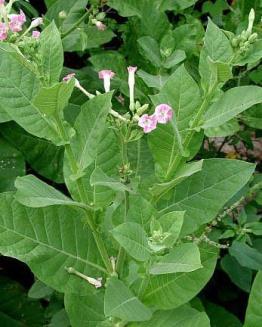 С. 166-168
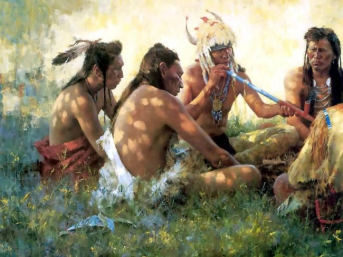 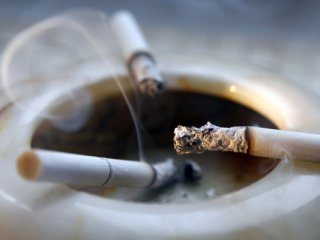 Д/З
Домашнее задание
Сообщения
Повторить тему (с. 158-170)
Будет тест